সবাইকে শুভেচ্ছা
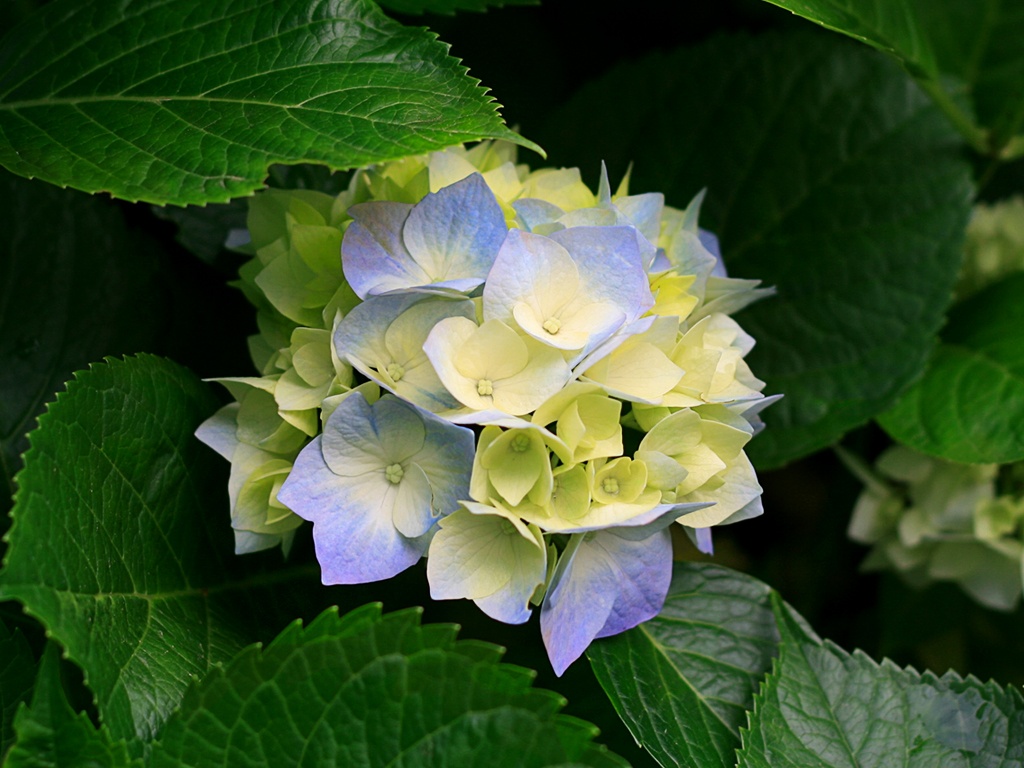 পরিচিতি
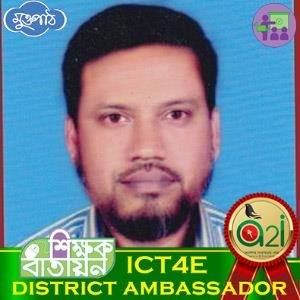 শ্রেণীঃ ষষ্ঠ
বিষয়ঃ বাংলাদেশ ও            বিশ্বপরিচয়
অধ্যায়ঃ চতুর্থ, পাঠ-৮



 স্থানান্তর
পাঠের বিষয়বস্তু
মোঃ এস্কেন্দার আলী
সহকারী শিক্ষক (কম্পিউটার)
সতীহাট কে, টি উচ্চ বিদ্যালয়  ও কলেজ,
মান্দা, নওগাঁ।
মোবাঃ ০১৭১৯-৭৯২৯৩৪
ই-মেইলঃ alimandabd@gmail.com
ফেসবুকঃ alimandabd@gmail.com
       শিক্ষক বাতায়ন লিংকঃ
     https://www.teachers.gov.bd/profile/alimandabd
চিত্রগুলো লক্ষ্য করে উত্তর দাও
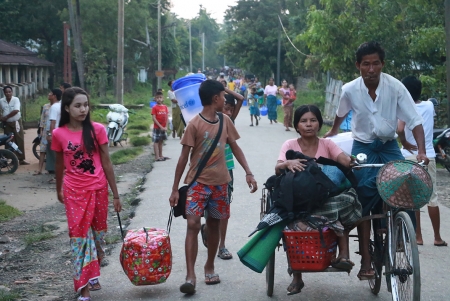 কী জন্য লোকজন এক স্থান থেকে অন্য স্থানে যায়?
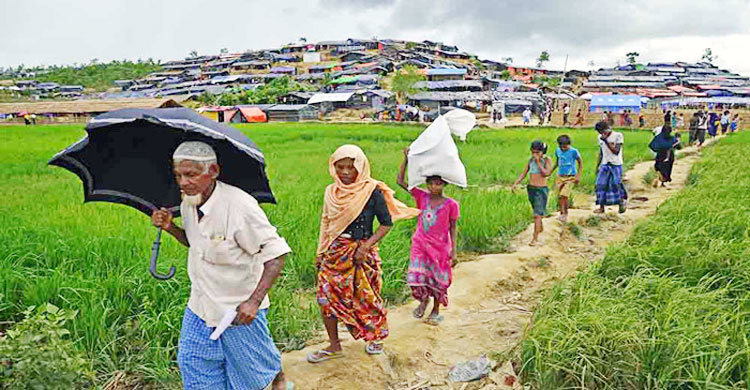 এক স্থান থেকে অন্য স্থানে এভাবে 
স্থায়ীভাবে বসবাসকে কী বলে?
আজকের পাঠ স্থানান্তর ও স্থানান্তরের কারণ
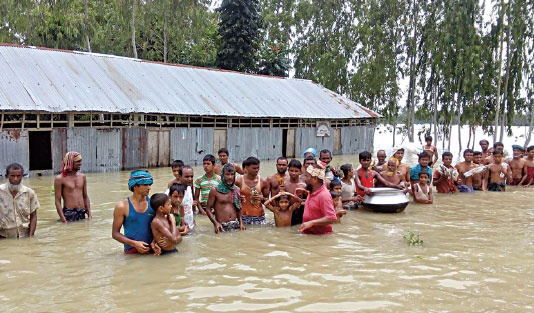 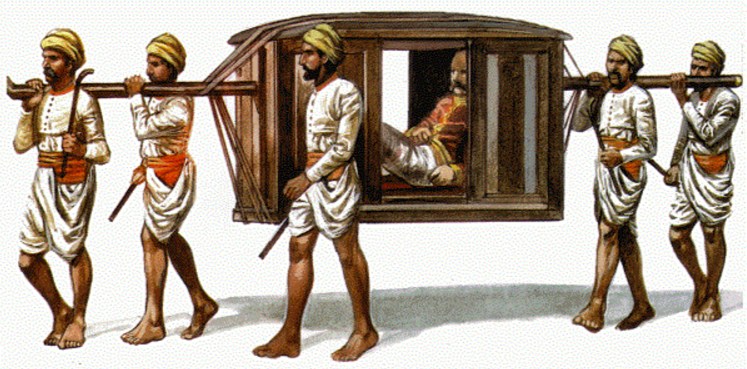 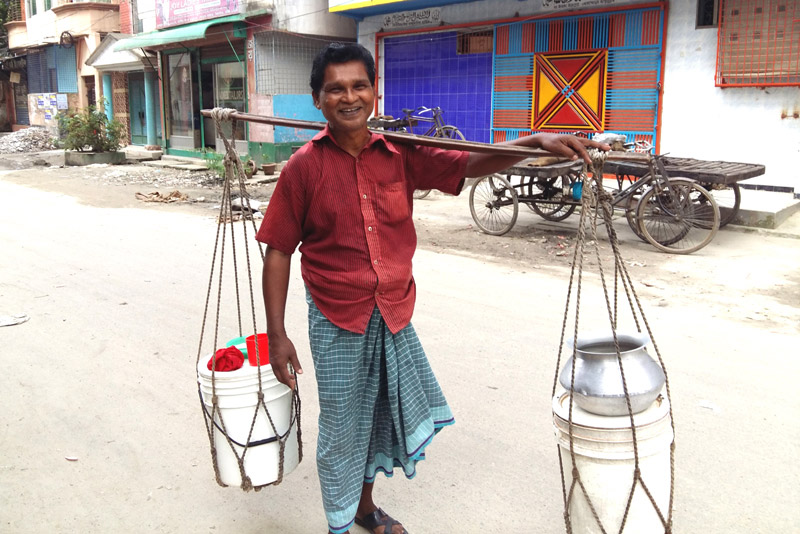 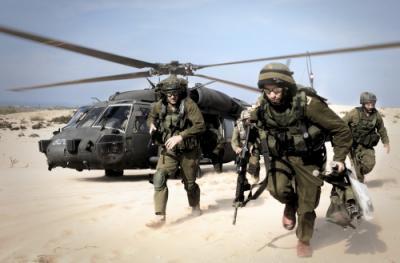 শিখনফল
এই পাঠ শেষে শিক্ষার্থীরা-
স্থানান্তর কী তা বলতে পারবে?
স্থানান্তরের কারণ বর্ণনা করতে পারবে।
ছবিতে কী বুঝতে পারছ?
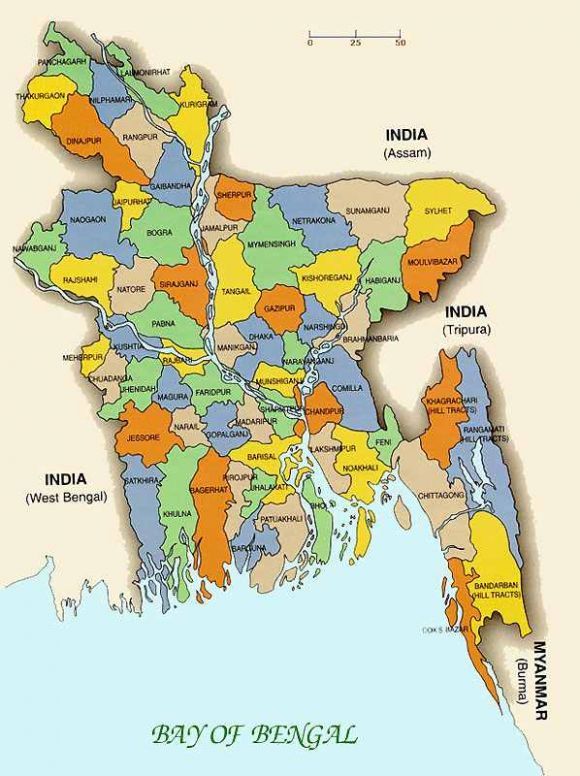 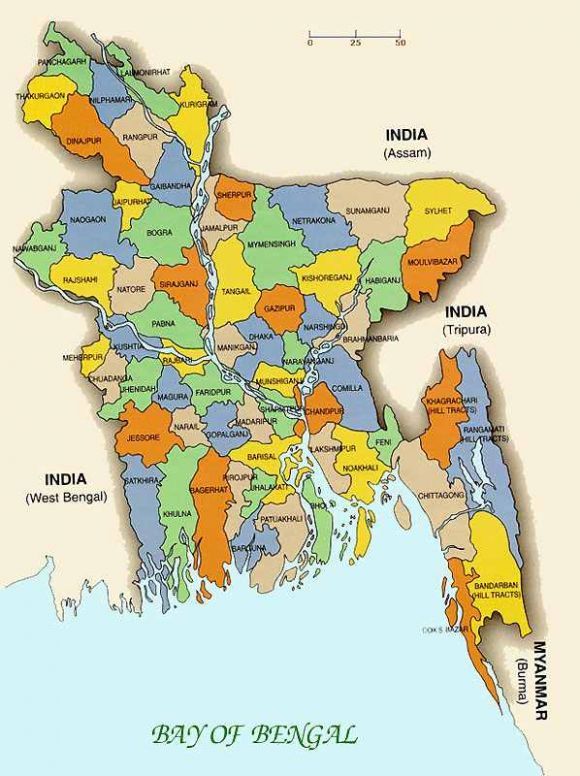 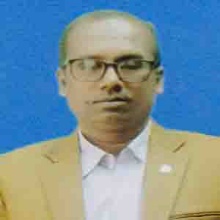 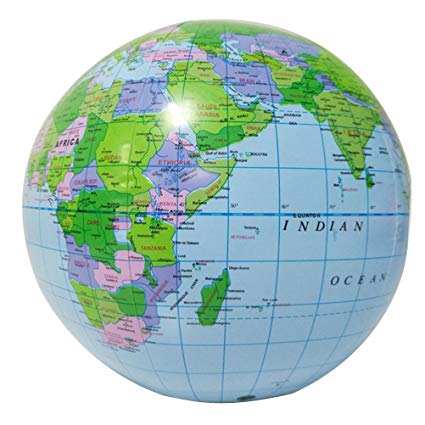 বাংলাদেশের এক স্থান থেকে অন্য স্থানে অথবা বিশ্বের বিভিন্ন দেশে এভাবে স্থায়ী বসবাসকেই স্থানান্তর বলে।
এবার স্থানান্তরের কারণ গুলো জেনে নিই
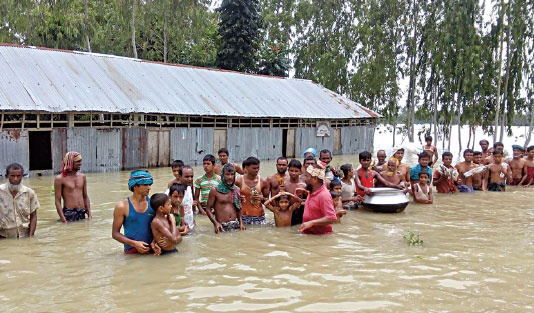 বন্যার
কারনে
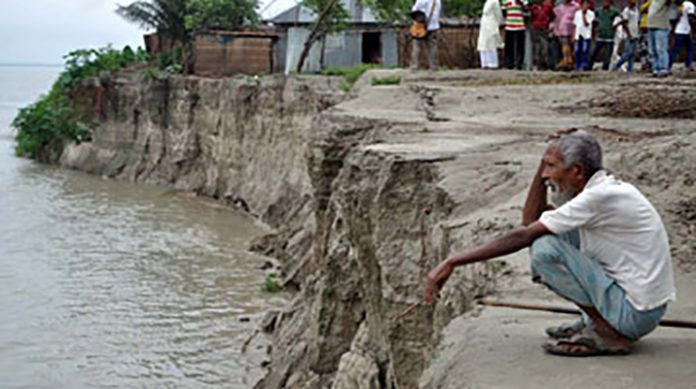 নদী ভাঙ্গনের
কারনে
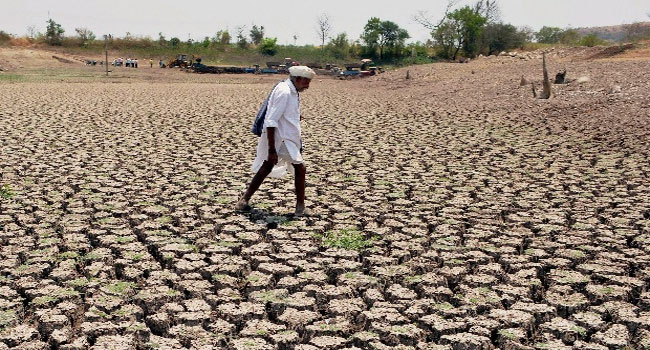 খরা ও মরু করনের
 কারনে
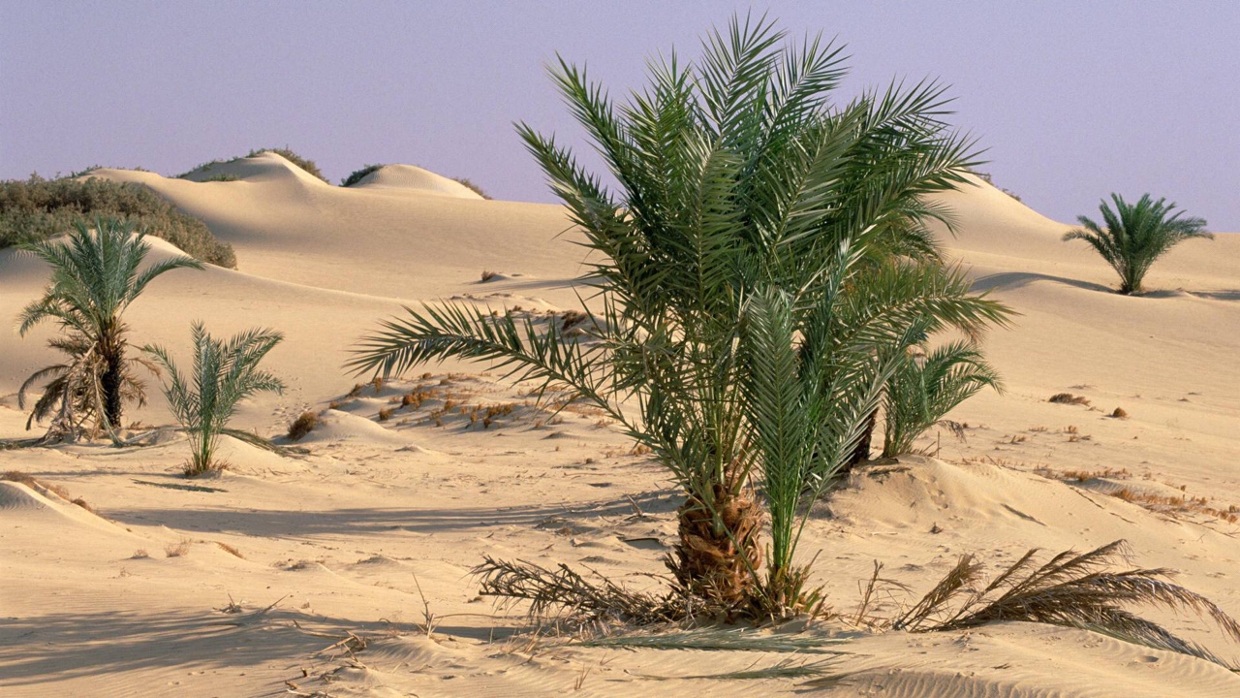 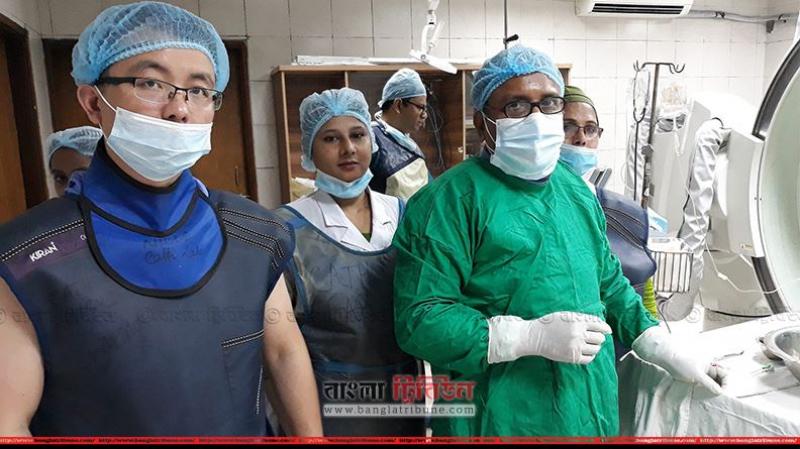 পেশার কারনে
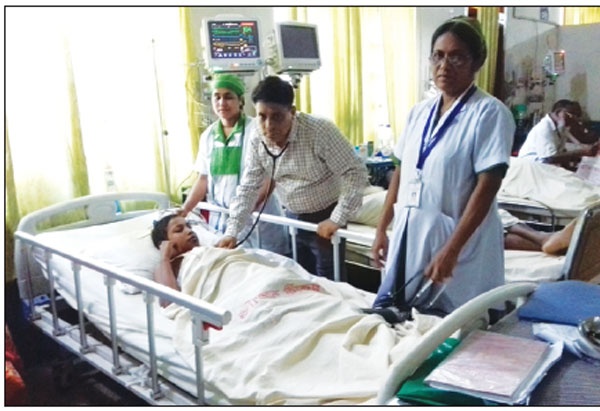 চিকিৎসা সেবার 
কারনে
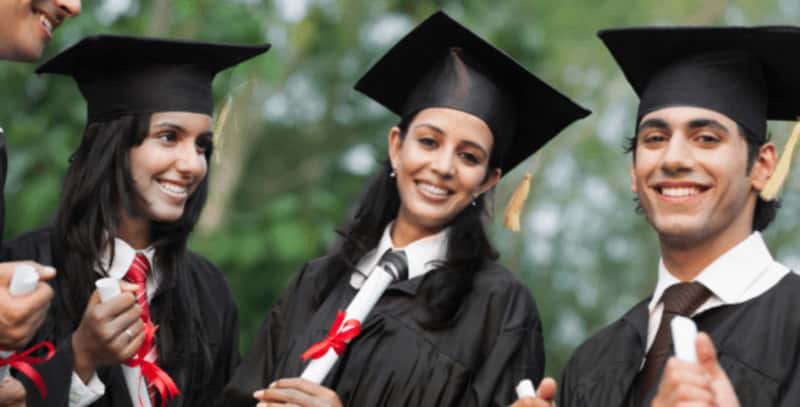 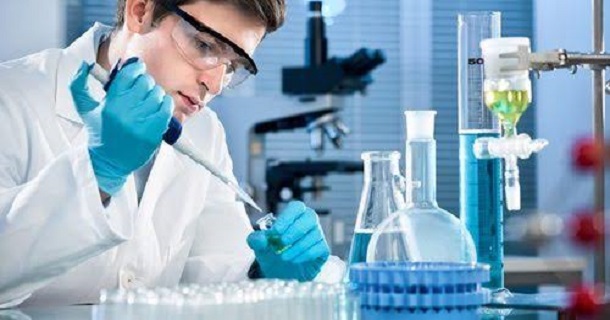 শিক্ষা বা 
গবেষণার 
কারনে
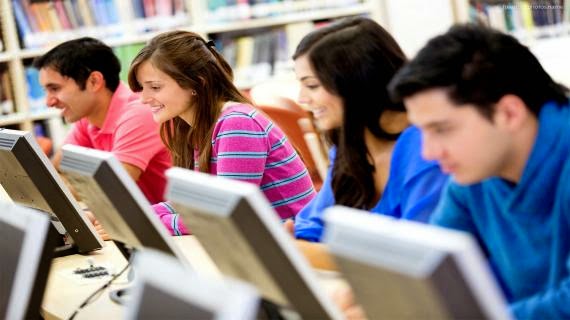 কর্ম  সংস্থানের কারনে
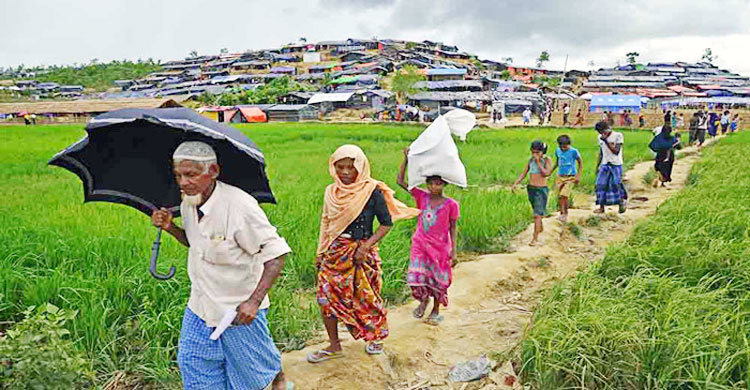 দেশ থেকে বিতাড়িত করার 
কারনে
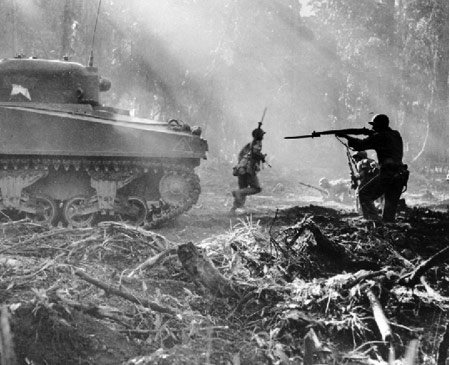 যুদ্ধের 
কারনে
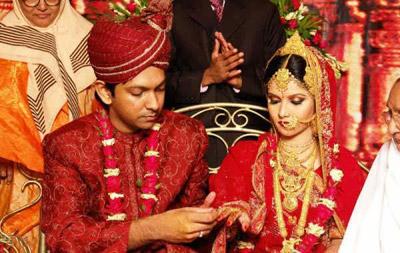 বিবাহের 
কারনে
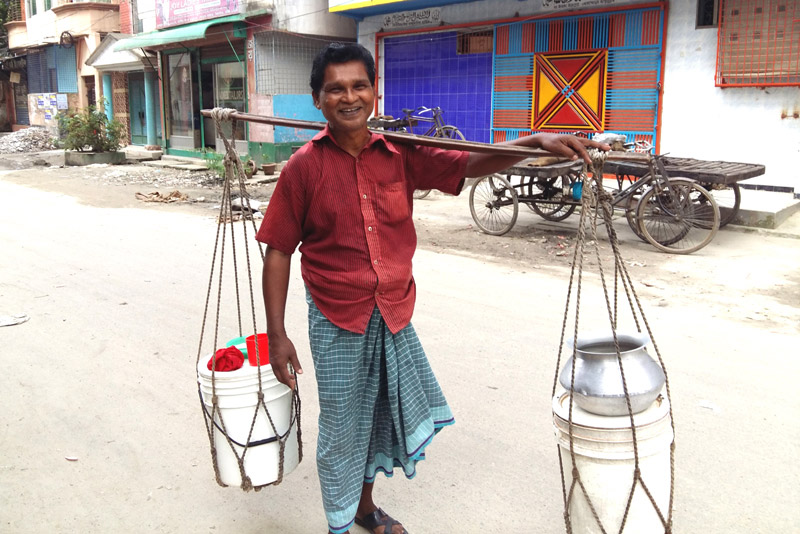 ব্যবসার 
কারনে
একক কাজ
১। স্থানান্তর বলতে কী বুঝায়? লিখ।
দলীয় কাজ
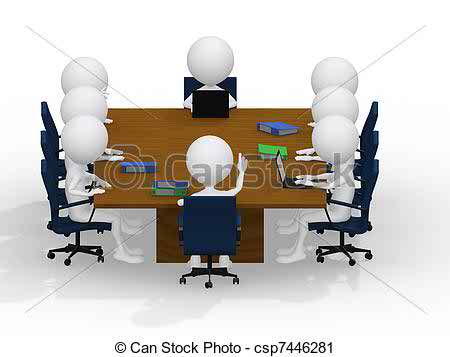 স্থানান্তরের যে কোন ৭ টি কারণ লিখ?
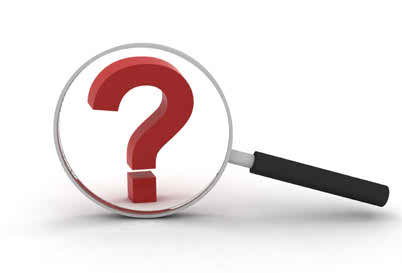 মূল্যায়ন
সবার জন্য উন্মুক্ত প্রশ্ন করব
সবার জন্য উন্মুক্ত প্রশ্ন করব
১। বাসস্থানের স্থায়ীভাবে পরিবর্তনকে কী বলে?
(ক) নির্গমন		(খ) স্থানান্তর
(গ) পরিবর্তন 	(ঘ) আগমণ
উত্তর-খ
২। দেশের ভেতরে এক স্থান থেকে অন্য স্থানে   
     স্থানান্তরকে কী বলে?
(ক) অভ্যন্তরীণ স্থানান্তর  (খ) আন্তর্জাতিক স্থানান্তর 
(গ) প্রস্থান                       (ঘ) আগমণ
উত্তর-ক
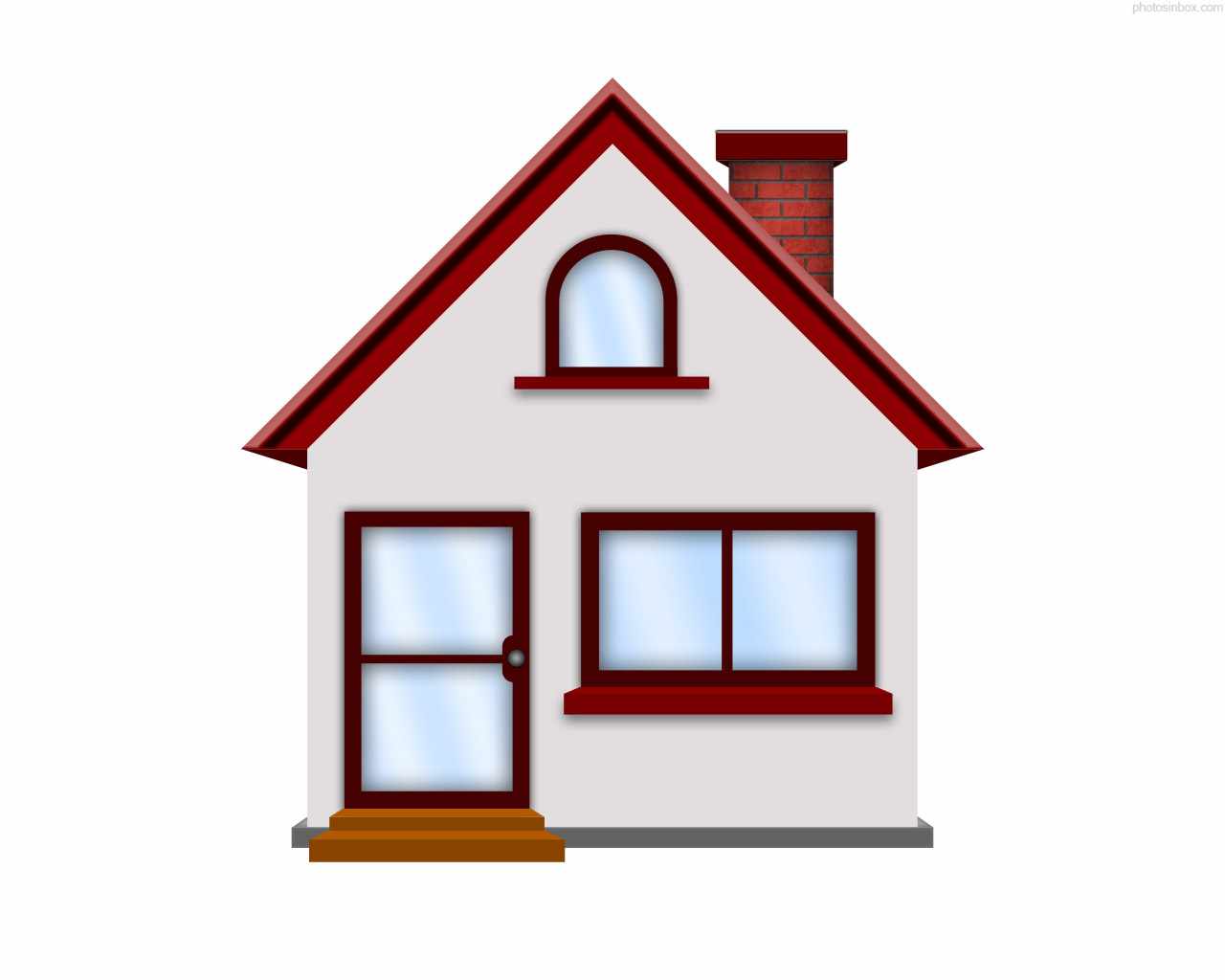 বাড়ির কাজ
১। জনসংখ্যা স্থানান্তরের সামাজিক প্রভাব তোমার নিজের ভাষায় বর্ণনা কর?
ধন্যবাদ
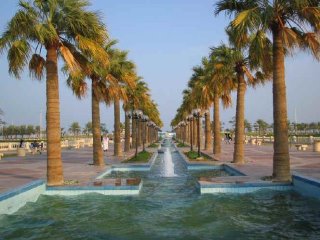 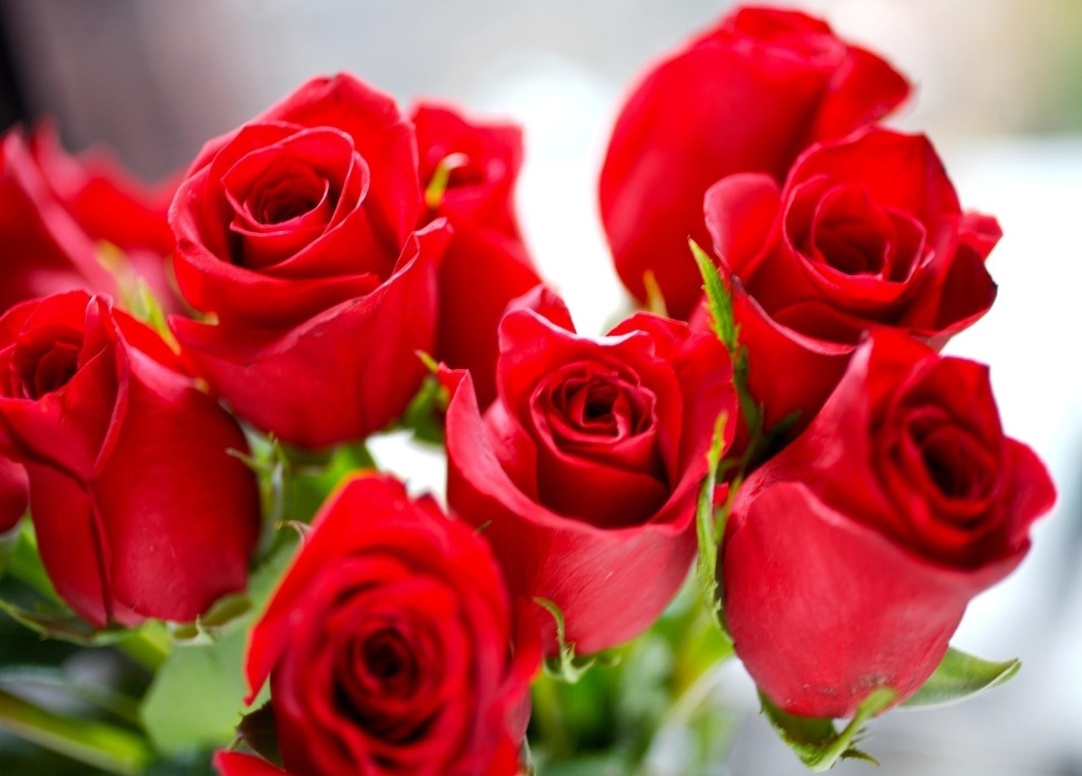